Экономика и управление инвестиционными  проектами
Тема 4.1. Проектный  анализ: характеристика  разделов
Малеваная М. В. , к.э.н, доцент кафедры ЭТиАУ
Экономика и управление инвестиционными  проектами
План лекции:1. Характеристика разделов проектного анализа
Экономика и управление инвестиционными  проектами
Для локальных проектов на II этапе определяют  эффективность участия в проекте отдельных  предприятий –участников, эффективность
инвестирования в акции таких акционерных
предприятий и эффективность участия бюджета в  реализации проекта (бюджетную эффективность).  Для общественно значимых проектов на II  этапе в первую очередь определяют  региональную эффективность и в случае, если  она удовлетворительна, дальнейший расчет  производят так же, как и для локальных проектов.  При	необходимости на этом этапе может быть  оценена также отраслевая эффективность
проекта.
Экономика и управление инвестиционными  проектами
Результатом проведения проектного  анализа является решение о
целесообразности реализации тех или  иных инвестиций и формирование  некоторой совокупности эффективных и  безопасных проектов.
Экономика и управление инвестиционными  проектами
Несмотря на разнообразие проектов,  анализ обычных коммерческих  инвестиционных проектов обычно
следует некоторой общей схеме, которая  включает в себя специальные разделы,  оценивающие коммерческую,
техническую, финансовую,
экономическую и институциональную  выполнимость проекта.
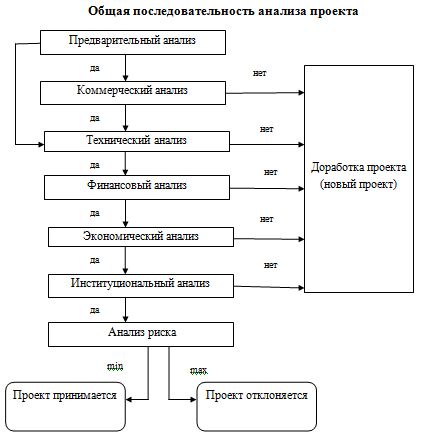 Экономика и управление инвестиционными  проектами
Характеристика разделов проектного анализа
Предварительный анализ

После формулировки бизнес-идеи будущего  инвестиционного проекта естественным образом
возникает вопрос: способно ли предприятие реализовать  эту идею в принципе.	Для ответа на него необходимо  проанализировать состояние отрасли экономики, к которой  принадлежит предприятие, и сравнительное положение  предприятия в рамках отрасли. Данный анализ и
составляет содержание предварительной стадии  разработки и анализа инвестиционного проекта.
Экономика и управление инвестиционными  проектами
Характеристика разделов проектного  анализа
Предварительный анализ
В практике западного проектного анализа принято  использовать два критерия:
зрелость отрасли;
конкурентоспособность предприятия (его  положения на рынке).
Анализ зрелости отрасли принято производить,  относя ее к одному из четырех состояний развития:  эмбриональному, растущему, зрелому и
стареющему.
Экономика и управление инвестиционными  проектами
Характеристика разделов проектного  анализа
Предварительный анализ
В соответствии со вторым критерием необходимо  установить конкурентоспособность предприятия в  рамках отрасли, к которой оно принадлежит.
Другими словами, необходимо выяснить
сравнительное с другими предприятиями положение  данного предприятия на целевом рынке товаров и  услуг.	Принято использовать	шесть основных
состояний предприятия: доминирующее, сильное,  благоприятное, неустойчивое, слабое,
нежизнеспособное.
Экономика и управление инвестиционными  проектами
Характеристика разделов проектного  анализа
Предварительный анализ
Сопоставляя критерии зрелости отрасли и  конкурентной способности предприятия,
может быть рассмотрена одна из возможных  стратегий развития предприятия.
Экономика и управление инвестиционными  проектами
Характеристика разделов проектного анализа
Коммерческий	анализ
Принципиально суть маркетингового анализа заключается  в ответе на два простых вопроса:
есть ли возможность продать продукт, являющийся  результатом реализации проекта;
можно ли получить от этого достаточный объем  прибыли, оправдывающий инвестиционный проект.
По статистике последних лет степень разорения
отечественных предприятий	около 80 %.
Основная причина банкротств – недостаточный  маркетинг.
Экономика и управление инвестиционными  проектами
Характеристика разделов проектного  анализа
Коммерческий	анализ
Так как проекты осуществляются при уже существующих  рынках, в проекте должна быть приведена их
характеристика. Маркетинговый анализ должен также  включать в себя анализ потребителей и конкурентов. Анализ  потребителей должен определить потребительские запросы,  потенциальные сегменты рынка и характер процесса  покупки. Для этого разработчик проекта должен провести
детальное исследование рынка. Кроме того, необходимо  провести анализ основных конкурентов в рамках рыночной  структуры и институциональных ограничений, на нее  влияющих. На основе результатов маркетингового анализа  разрабатывается маркетинговый план.
Экономика и управление инвестиционными  проектами
Характеристика разделов проектного  анализа
Коммерческий	анализ
Маркетинговый анализ предусматривает  прогнозирование спроса. При разработке
инвестиционного проекта необходимо определиться  с точностью прогноза, сопоставив ее с издержками  достижения желаемой точности. Хотя процесс  принятия решений осуществляется в условиях  неопределенности, правильный прогноз может
уменьшить степень этой неопределенности.
Экономика и управление инвестиционными  проектами
Характеристика разделов проектного  анализа
Коммерческий	анализ
Основными разделами маркетингового анализа  являются четыре блока:
анализ рынка,  анализ конкурентной среды,
разработка маркетингового плана продукта,  обеспечение достоверности информации,  используемой для предыдущих разделов.
Экономика и управление инвестиционными  проектами
Характеристика разделов проектного  анализа
Технический	анализ
К задачам технического анализа инвестиционного  проекта относят:

* определение технологий, наиболее подходящих с  точки зрения целей проекта;
* анализ местных условий, в том числе доступности  и стоимости сырья, энергии, рабочей силы;
* проверку наличия потенциальных возможностей  планирования и осуществления проекта.
Экономика и управление инвестиционными  проектами
Характеристика разделов проектного  анализа
Технический	анализ
Технический анализ проводится группой собственных  экспертов предприятия с возможным привлечением  узких специалистов. Стандартная процедура
технического анализа начинается с анализа  собственных существующих технологий.

Правило выбора технологии предусматривает  комплексный анализ некоторых альтернативных
технологий и выбор наилучшего варианта на основе  какого-либо агрегированного критерия.
Экономика и управление инвестиционными  проектами
Характеристика разделов проектного анализа
Технический	анализ
Ключевые факторы выбора среди альтернативных технологий  сводятся к анализу девяти аспектов использования  технологий:
прежнее использование выбранных технологий в сходных  масштабах (масштабы могут быть слишком велики для
конкретного рынка);
доступность сырья (сколько потенциальных поставщиков, какие  их производственные мощности, качество сырья, каково
количество других потребителей сырья, стоимость сырья, метод и
стоимость доставки, риск в отношении окружающей среды);
коммунальные услуги и коммуникации;
Экономика и управление инвестиционными  проектами
Характеристика разделов проектного  анализа
Технический	анализ

наличие патента или лицензии организации, которая  продает технологию;
по крайней мере, начальное сопровождение производства  продавцом технологии;
приспособленность технологии к местным условиям  (температура, влажность и т.п.);
загрузочный фактор (в процентах от номинальной  мощности по условиям проекта) и время для выхода на
устойчивое состояние, соответствующее полной  производительности;
безопасность и экология;
капитальные и производственные затраты.
Экономика и управление инвестиционными  проектами
Характеристика разделов проектного  анализа
Финансовый	анализ
Данный раздел инвестиционного проекта является наиболее  объемным и трудоемким.
Задачами финансового анализа являются:
а) анализ финансового состояния предприятия в течение трех  (лучше пяти) предыдущих лет работы предприятия;
б) анализ финансового состояния предприятия в период
подготовки инвестиционного проекта;
в) анализ безубыточности производства основных видов  продукции;
г) прогноз прибылей и денежных потоков в процессе
реализации инвестиционного проекта;
д) оценка эффективности инвестиционного проекта.
Экономика и управление инвестиционными  проектами
Характеристика разделов проектного  анализа
Финансовый	анализ
Финансовый	анализ предыдущей работы  предприятия и его текущего положения
обычно сводится к расчету и интерпретации  основных финансовых коэффициентов,  прибыльность предприятия и эффективность
его менеджмента.
Экономика и управление инвестиционными  проектами
Характеристика разделов проектного  анализа
Финансовый	анализ
Анализ безубыточности включает в себя
систематическую работу по анализу структуры  себестоимости изготовления и продажи
основных видов продукции и разделение всех  издержек на переменные (которые изменяются  с изменением объема производства и продаж) и  постоянные (которые остаются неизменными  при изменении объема производства).
Экономика и управление инвестиционными  проектами
Характеристика разделов проектного  анализа
Финансовый	анализ
Основная цель анализа безубыточности –  определить точку безубыточности, т.е. объем продаж  товара, который соответствует	нулевому значению
прибыли.
Важность анализа безубыточности заключается в  сопоставлении реальной или планируемой выручки  в процессе реализации инвестиционного проекта с
точкой безубыточности и последующей оценке  надежности прибыльной деятельности предприятия.
Экономика и управление инвестиционными  проектами
Характеристика разделов проектного  анализа
Финансовый	анализ
Наиболее ответственной частью финансового раздела  проекта является	собственно его инвестиционная часть.
Она включает в себя:
* определение инвестиционных потребностей предприятия  по проекту;
* установление (и последующий поиск) источников
финансирования инвестиционных потребностей;
* оценку стоимости капитала, привлеченного для реализации  инвестиционного проекта;
* прогноз прибылей и денежных потоков за счет реализации
проекта;
* оценку показателей проекта.
Экономика и управление инвестиционными  проектами
Характеристика разделов проектного  анализа
Экономический	анализ
Основной вопрос финансового анализа – может ли  проект увеличить богатство владельцев предприятия  (акционеров)?
Ответ на него можно дать с помощью анализа  денежных потоков. Экономический анализ  состоит в оценке влияния вклада проекта в
увеличение богатства государства (нации). Таким  образом, в процессе экономического анализа  необходимо выяснить прибыльность государства, а  не владельцев компании от реализации
инвестиционного	проекта.
Экономика и управление инвестиционными  проектами
Характеристика разделов проектного анализа
Экономический	анализ
Необходимость экономического анализа.
Если рынок полностью (идеально) свободный, то никакого  экономического анализа делать не надо, так как то, что выгодно  владельцам компании, одновременно выгодно всем остальным.
Такую ситуацию следует признать идеальной даже для передовых  западных стран. Реально цены на многие товары искусственно  изменяются государством (завышаются или занижаются), и очень
редко можно оценить экономический вклад проекта, если известен
финансовый.
В связи с этим для крупных инвестиционных проектов помимо  оценки их финансовой эффективности принято анализировать  экономическую эффективность и экономическую
притягательность (т.е. степень соответствия проекта национально  приоритетным задачам).
Экономика и управление инвестиционными  проектами
Характеристика разделов проектного  анализа
Экономический	анализ
Измерение экономической эффективности  производится с учетом стоимости возможной  закупки ресурсов и готовой продукции,  внутренних цен (которые отличаются от
мировых) и многого другого, что является  отличительной особенностью страны и не
совпадает с мировыми правилами и расценками  ( например, условий работы	с валютами других
стран).
Экономика и управление инвестиционными  проектами
Характеристика разделов проектного  анализа
Экономический	анализ
Экономический анализ обычно проводится для крупных  инвестиционных проектов, которые разрабатываются по  заказу правительства и призваны решить какую-либо  национально-значимую задачу. Если предприятие
разрабатывает инвестиционный проект по своей собственной  инициативе, самостоятельно привлекая инвестора, оно в  конечном итоге фокусирует общий интерес проекта на
выгодах его участников, главным образом тех физических и  юридических лиц, которые предоставили финансовые  ресурсы для проекта. И если в число этих лиц не	входит  государство, экономический анализ проекта можно не  производить.
Экономика и управление инвестиционными  проектами
Характеристика разделов проектного  анализа
Институциональный	анализ
Институциональный анализ оценивает  возможность	успешного выполнения  инвестиционного проекта с учетом
организационной, правовой, политической и  административной обстановки.	Его главная  задача – оценить совокупность внутренних и  внешних факторов, сопровождающих
инвестиционный проект.
Экономика и управление инвестиционными  проектами
Характеристика разделов  проектного анализа
Институциональный	анализ
Оценка внутренних факторов обычно  предусматривает
анализ возможностей производственного  менеджмента,
 трудовых ресурсов
и организационной структуры.
Экономика и управление инвестиционными  проектами
Характеристика разделов проектного  анализа
Институциональный	анализ
Анализ возможностей производственного  менеджмента.
Хорошо известно, что плохой менеджмент в состоянии
«завалить» любой, даже самый хороший проект. Анализируя  производственный менеджмент предприятия, необходимо  сфокусироваться на следующих вопросах:
* опыт и квалификация менеджеров предприятия;
* их мотивация в рамках проекта (например, в виде доли от  прибыли);
* совместимость менеджеров	с целями проекта и основными  этическими и культурными ценностями проекта.
Экономика и управление инвестиционными  проектами
Характеристика разделов проектного  анализа
Институциональный	анализ
Анализ трудовых ресурсов
Трудовые ресурсы, которые планируется привлечь для  реализации проекта, должны соответствовать уровню  используемых в проекте технологий.
Данный вопрос становится актуальным в случае  использования принципиально новой для предприятия  зарубежной или отечественной технологии. Может
сложиться ситуация, когда культура производства на  предприятии попросту не соответствует разрабатываемому  проекту, и тогда необходимо либо обучать рабочих, либо
нанимать новых.
Экономика и управление инвестиционными  проектами
Характеристика разделов проектного  анализа
Институциональный	анализ
Анализ организационной структуры.

Принятая на предприятии организационная структура не  должна тормозить развитие проекта. Необходимо  проанализировать, как происходит на предприятии  процесс принятия решений и как осуществляется  распределение ответственности за их выполнение. Не  исключено, что управление	реализацией
разрабатываемого инвестиционного проекта следует  выделить в отдельную управленческую структуру,  перейдя от иерархической к матричной структуре  управления в целом по предприятию.
Экономика и управление инвестиционными  проектами
Характеристика разделов  проектного анализа
Институциональный	анализ
Основные приоритеты	в плане анализа  внешних факторов главным образом  обусловлены двумя аспектами: политикой  и поддержкой государства.
Экономика и управление инвестиционными  проектами
Характеристика разделов проектного  анализа
Институциональный	анализ
В политике государства выделяются для детального
анализа следующие позиции:
* условия импорта и экспорта сырья и товаров;
* возможность для иностранных инвесторов вкладывать  средства и экспортировать товары;
* законы о труде;
* основные положения финансового и банковского  регулирования.

Данные вопросы наиболее важны для тех проектов, которые  предполагают привлечение западного стратегического  инвестора.
Экономика и управление инвестиционными  проектами
Характеристика разделов  проектного анализа
Институциональный	анализ
Поддержку государства	следует  рассматривать главным образом для  крупных инвестиционных проектов,
направленных на решение крупной задачи в  масштабах экономики страны в целом.
Экономика и управление инвестиционными  проектами
Характеристика разделов проектного  анализа
Анализ риска
Вне зависимости от качества допущений  будущее всегда несет в себе элемент  неопределенности. Большая часть данных,  необходимых, например, для финансового
анализа (элементы затрат, цены, объем продаж  продукции и т.п.), является неопределенной. В  будущем возможны изменения прогноза как в  худшую сторону ( снижение прибыли), так	и в  лучшую.	Анализ риска предлагает учет всех  изменений в сторону как ухудшения, так и  улучшения.
Экономика и управление инвестиционными  проектами
Характеристика разделов  проектного анализа  Анализ риска
Риск использует понятие вероятностного  распределения и вероятности. Например,  риск равен вероятности получить  отрицательную прибыль, т.е. убыток. Чем  более широкий диапазон изменения
факторов проекта, тем большему риску  подвержен проект.
Экономика и управление инвестиционными  проектами
Характеристика разделов проектного  анализа
Анализ риска
Иногда в процессе анализа риска ограничиваются
анализом сценария, который может быть проведен по  следующей схеме:
а) выбор параметров инвестиционного проекта в  наибольшей степени неопределенных;
б) анализ эффективности проекта для предельных  значений каждого параметра;
в) представление в инвестиционном проекте следующих  сценариев: базовый, наиболее пессимистичный,  наиболее оптимистичный (необязательно).
Стратегический инвестор	обычно делает вывод на  основе наиболее пессимистического сценария.